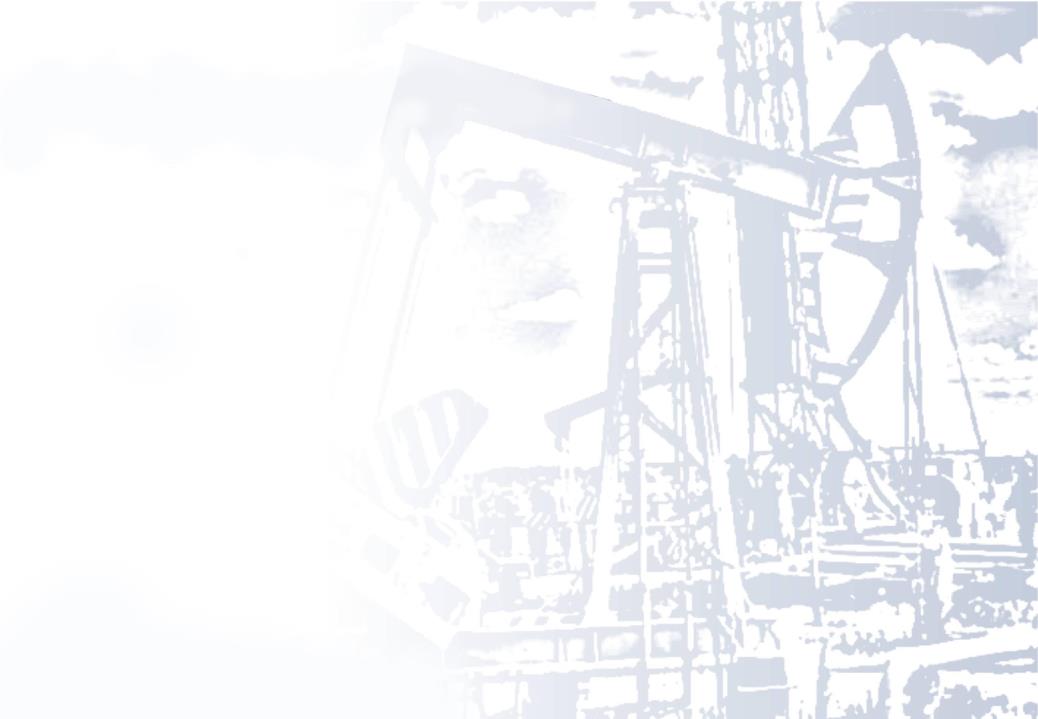 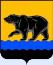 Департамент финансов администрации города Нефтеюганска
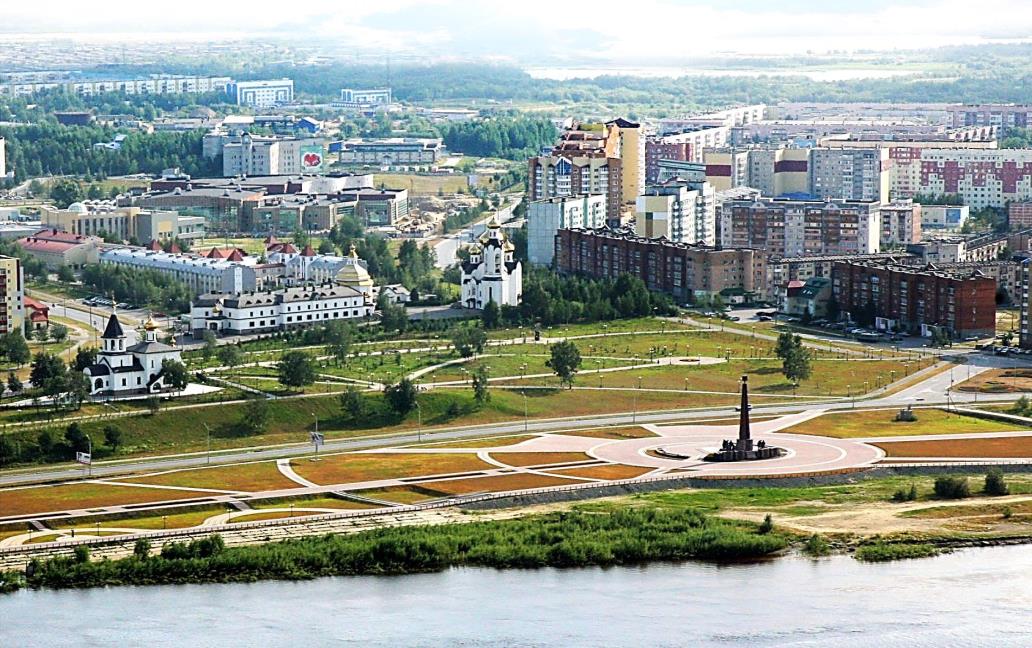 Отчет об исполнении 
бюджета города 
Нефтеюганска  за 1 квартал 2017 года
82 млн.руб- черз  ИСН
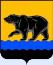 Департамент финансов администрации города Нефтеюганска
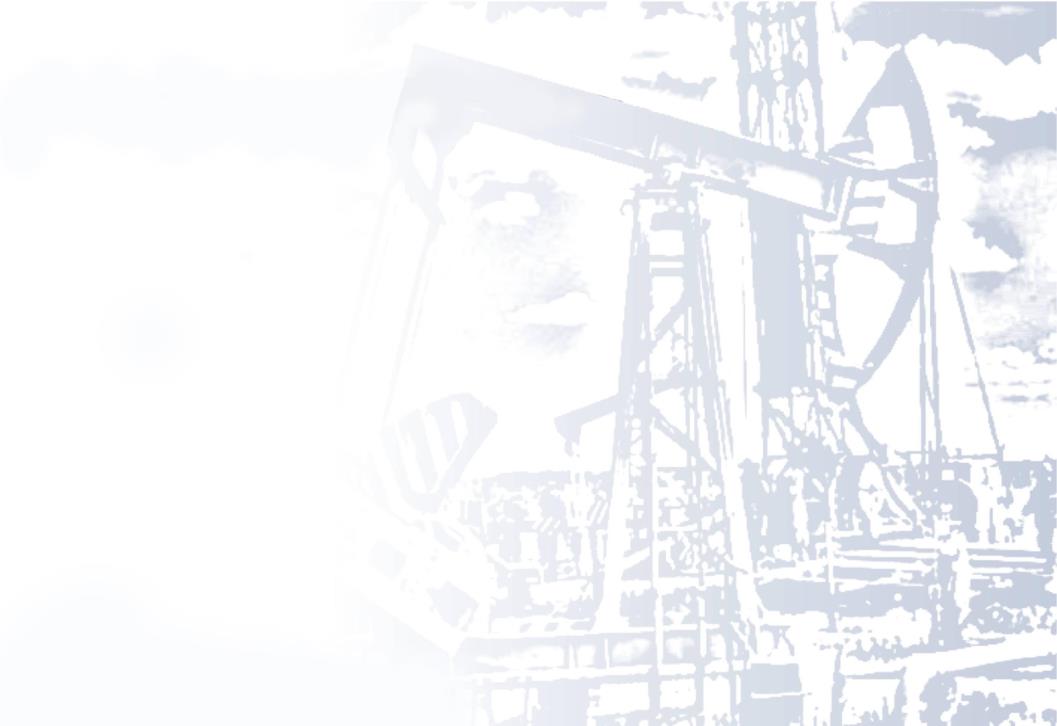 Основные характеристики бюджета города Нефтеюганска за 1 квартал 2017 года, руб.
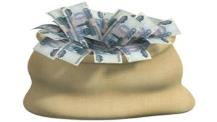 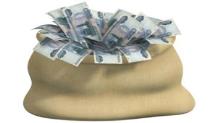 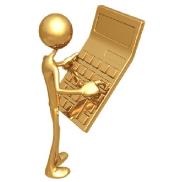 [Speaker Notes: Основные показатели исполнения бюджета города Нефтеюганска за 1 квартал 2017 года сложились следующие:
- общий объем доходов, поступивших в бюджет города составил 1 213 925 699,69 рублей, или 20,6% к уточненному годовому плану;
- общий объем расходов бюджета города составил 1 212 542 777,28  рублей или 19,1%  к уточненному плану года;
- профицит бюджета сложился в  сумме 1 382 922,41 рубля. (при уточненном плане дефицита -92 811 347рублей).]
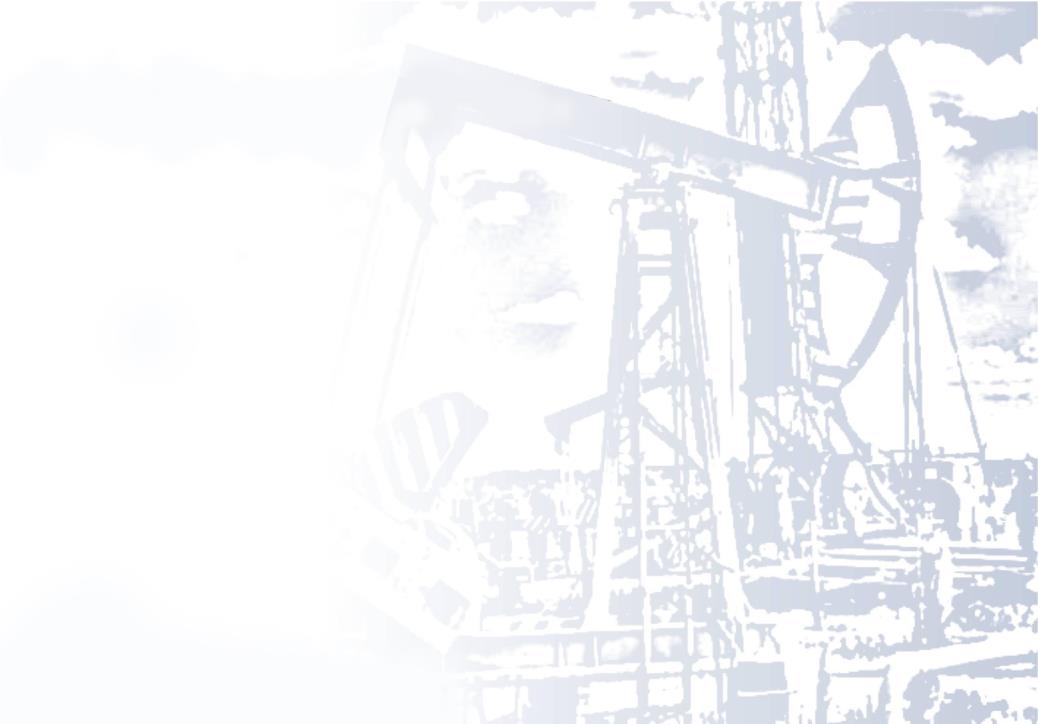 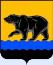 Департамент финансов администрации города Нефтеюганска
Динамика доходов бюджета города Нефтеюганска за 1 квартал 2016 – 2017 гг., руб.
109 104 809,86
400 958 075,09
1 244 372 249,28
566 244 129,52
751 965 375,26
82 240 274,19
Исполнение  1 квартал 2016 года
Исполнение 1 квартал 2017 года
[Speaker Notes: Поступления в доход бюджета в отчетном периоде меньше аналогичного периода прошлого года на 48 102 561,52 рубль. 
По земельному налогу  планировалось поступление налога в счет погашения недоимки прошлых периодов. По состоянию на 01.04.2017 недоимка составляет 5 078 347,73 рублей.
Поступление в доход бюджета от использования имущества, находящегося в государственной и муниципальной собственности в отчётном периоде меньше аналогичного периода прошлого года на 20 911 428,29 рублей в связи с тем, что в 1 квартале 2016 года поступила задолженность по дивидендам за 2013 год от ОАО «Югансктранстеплосервис» и по исполнительным листам.  
Уменьшение поступлений в доход бюджета платежей при пользовании природными ресурсами за 1 квартал 2017 года, связано с изменением законодательства (приказ Росприроднадзора от 29.09.2016 №636 "Об утверждении методики прогнозирования поступлений доходов в бюджеты бюджетной системы РФ, администрирование которых осуществляет Федеральная служба по надзору в сфере природопользования").
Поступления доходов от государственной пошлины, являются разовыми платежами.
Прочие неналоговые доходы, к ним отнесены невыясненные поступления, зачисляемые в бюджеты городских округов, которые не планируются.]
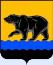 Департамент финансов администрации города Нефтеюганска
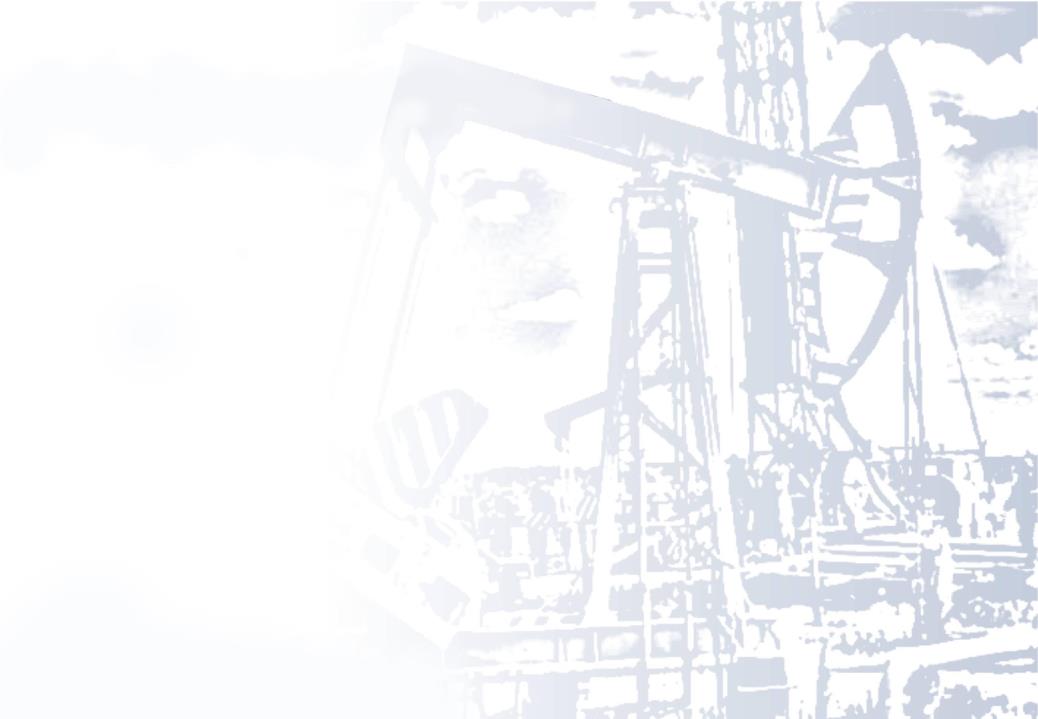 1 213 925 699,69
Структура доходов бюджета города Нефтеюганска за 1 квартал 2017 года, руб.
НАЛОГОВЫЕ ДОХОДЫ                          459 521 913,15 (37,9%)
БЕЗВОЗМЕЗДНЫЕ ПОСТУПЛЕНИЯ                   658 130 463,25 (54,2%)
НЕНАЛОГОВЫЕ ДОХОДЫ                  96 273 323,29 (7,9%)
[Speaker Notes: Удельный вес в общей сумме поступивших доходов в бюджет города составил:
безвозмездные поступления 54,2% или 658 130 463,25 рубля, 
неналоговые доходы 7,9% или 96 273 323,29 рубля, 
налоговые доходы  37,9% или 459 521 913,15 рублей.]
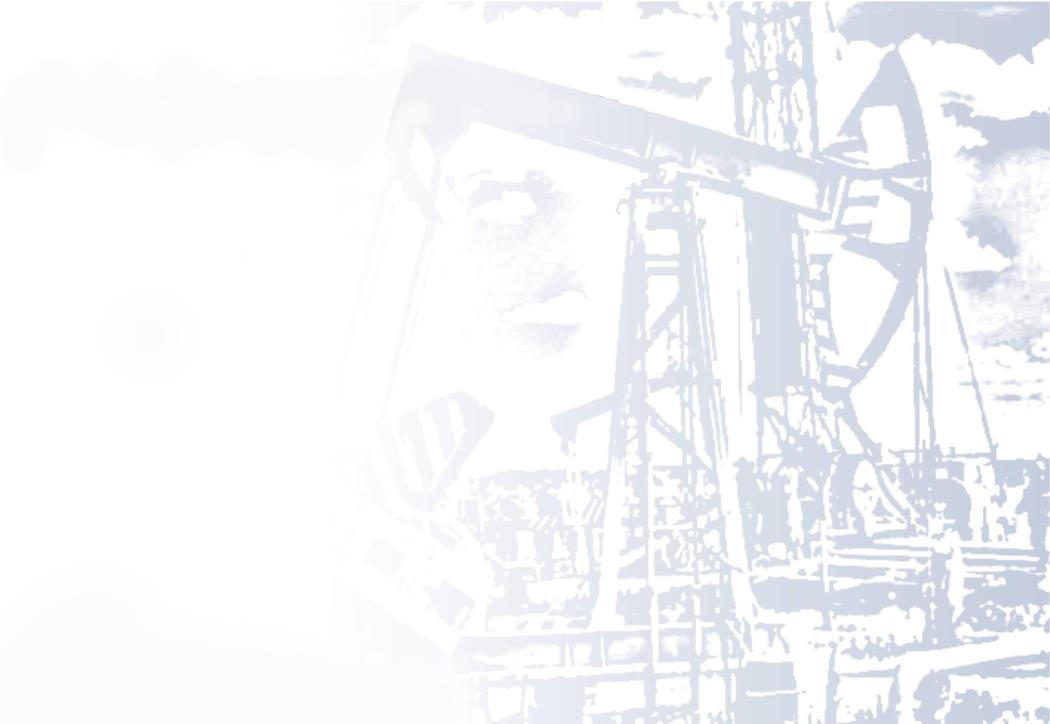 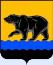 Департамент финансов администрации города Нефтеюганска
459 521 913,15
Структура налоговых доходов за 1 квартал 2017года, руб.
[Speaker Notes: Наибольший удельный вес в общей сумме налоговых доходов по-прежнему составляет налог на доходы физических лиц (75,2%), поступления по которому сложились в сумме 345 645 343,27 рубля. Показатели, прогнозируемые в кассовом плане за 1 квартал, выполнены на 98,5%, к годовым назначениям составили 25,9%. 
Акцизы на нефтепродукты, рассчитываемые исходя из протяженности автомобильных дорог местного значения, поступили в сумме 1 629 549,44 рублей, которые составили 18,8% к годовым назначениям, или 75,4%  к кассовому плану 1 квартала.
По налогу на совокупный доход, занимающему 18,5% в общей сумме налоговых доходов, поступления составили 84 989 104,21 рубля.  Кассовый план за 1 квартал выполнен на 99%, поступления к годовому плану составили 28%.
По налогам на имущество  поступления составили  22 732 527,30 рублей, или 5% в общем объеме налоговых платежей, план за 1 квартал выполнен на 96,1%, 17% к годовым назначениям из них:
налог на имущество физических лиц, доля которого составляет 1,3%, поступил в сумме 5 942 764,45 рубля;
земельный налог, доля которого составляет 3,7 %, поступил в сумме 16 789 762,85 рубля.
Государственная пошлина поступила в сумме  4 525 388,93 рублей, что составляет 100 % к кассовому плану за 1 квартал, или 20,8 % к годовым назначениям.]
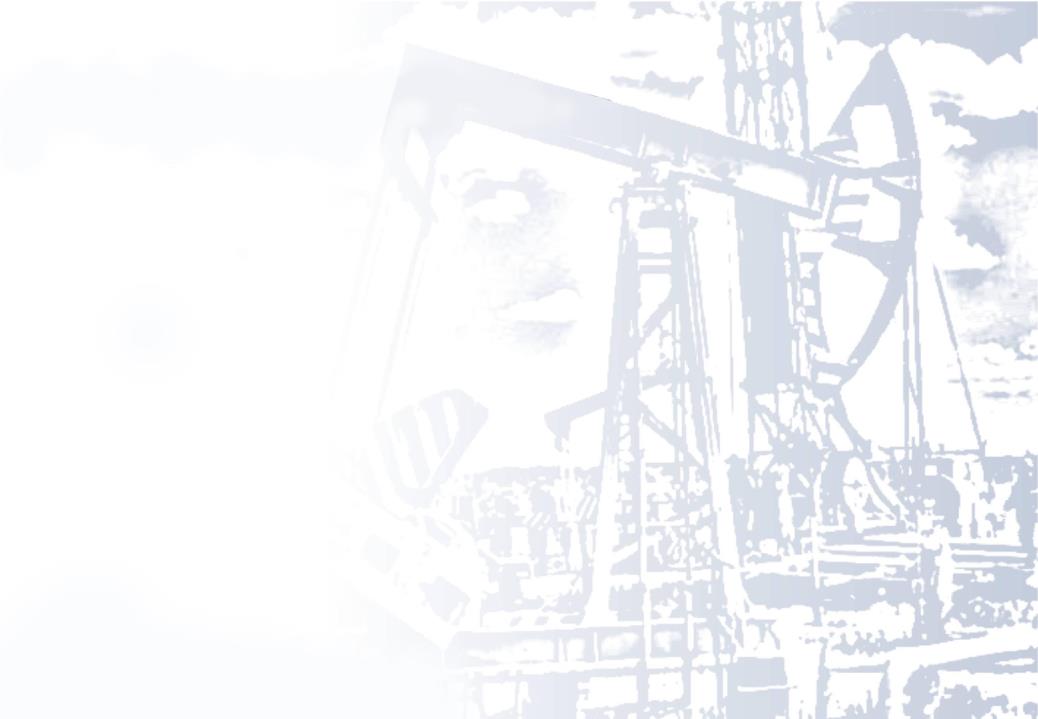 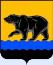 Департамент финансов администрации города Нефтеюганска
96 273 323,29
Структура неналоговых доходов за 1 квартал 2017 года, руб.
[Speaker Notes: Основную часть 76,4 % неналоговых доходов составляют поступления  от использования имущества находящегося в муниципальной собственности.
Доходы от использования имущества, находящегося в муниципальной собственности выполнены на 30,0% к годовому плану,  квартальному плану на 101,9 %. Увеличение сложилось в результате своевременной оплаты за аренду по договорам, срок оплаты которых до  05 числа месяца следующего за истекшим периодом, поступления задолженности по исполнительным листам. 
Платежи при пользовании природными ресурсами выполнены на 64,2 % к годовому плану, к кассовому плану 1 квартала на 115,5 % в связи со своевременной оплатой платежей.
Доходы от оказания платных услуг и компенсации затрат государства выполнены в 1,7 раз к годовому плану,  кассовый план 1 квартала выполнен в 2,3 раза, в основном за счет возврата дебиторской задолженности прошлых лет, которую невозможно спрогнозировать. 
Доходы от продажи материальных и нематериальных активов выполнены на 43,2 % к годовому плану, кассовый план  за 1 квартал выполнен на 95,0 %, которые связаны с поступлениями денежных средств по договорам долевого участия  имеющих рассрочку платежа.
Штрафы, санкции, возмещение ущерба выполнены на 64,0% к годовому плану, исполнение за 1 квартал в 2,8 раза. Согласно административному законодательству, данные суммы (штрафы, пени, сборы) являются принудительными и  оплачиваются в добровольном порядке  в течение месяца после вынесенных решений.]
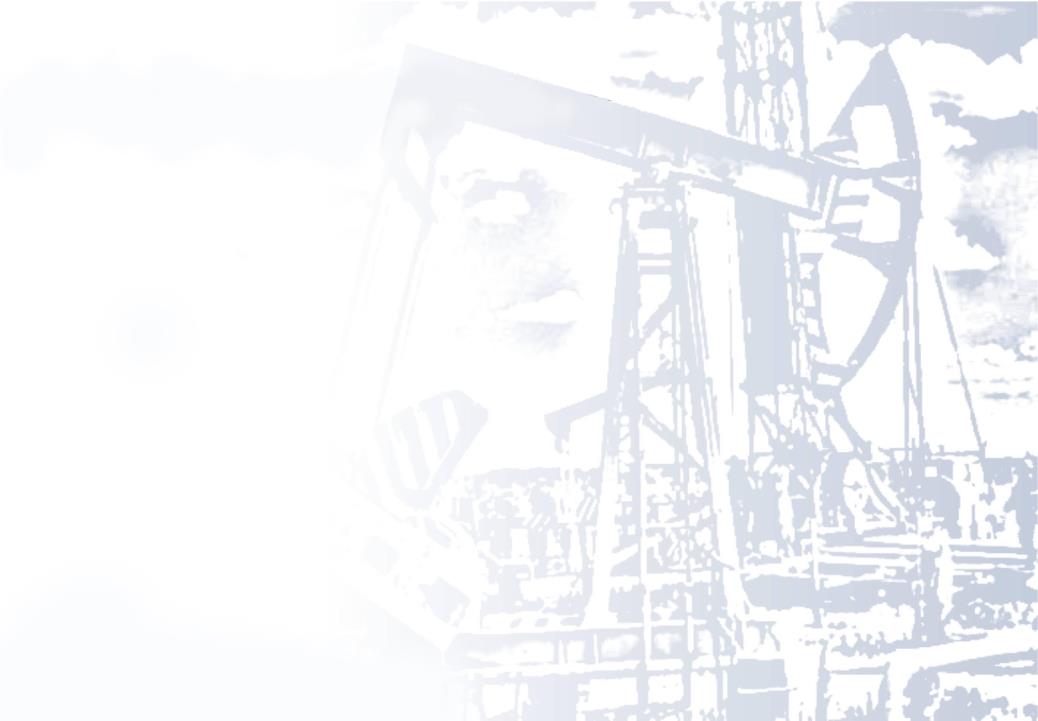 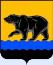 Департамент финансов администрации города Нефтеюганска
Безвозмездные поступления 1 квартала 2017 года, руб.
Безвозмездные поступления из бюджета  автономного округа
680 203 526,4
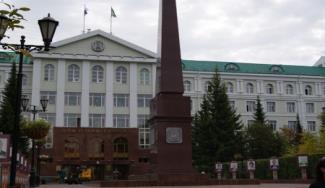 Субвенции         502 572 247
Дотации           148 327 400
658 130 463,25
Иные межбюджетные трансферты          1 250 527
Субсидии              28 053 352,4
Возврат остатков прошлых лет в бюджет Ханты-Мансийского автономного округа
-22 216 359,95
[Speaker Notes: Сумма безвозмездных поступлений составляет 658 130 463,25 рубля. 
Безвозмездные поступления из бюджета автономного округа составили в сумме 680 203 526,40 рублей, в том числе:
          Дотации 148 327 400,0 рублей,
          субвенции 502 572 247,0 рублей
          субсидии 28 053 352,4 рубля, 
          прочие межбюджетные трансферты  1 250 527,0 рублей.
Доходы бюджетов городских округов от возврата бюджетными учреждениями остатков субсидий прошлых лет составили 143 296,8 рублей.
В бюджет Ханты - Мансийского автономного округа осуществлен возврат остатков субсидий и субвенций, имеющих целевое назначение  прошлых лет в сумме 22 216 359,95 рублей.]
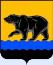 Департамент финансов администрации города Нефтеюганска
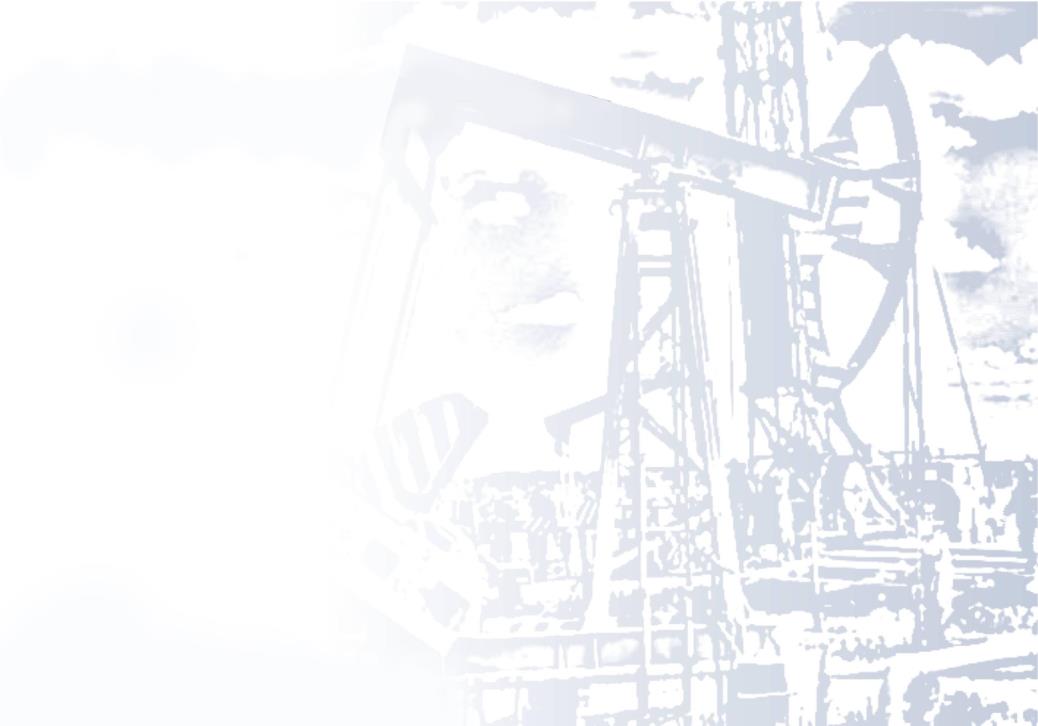 Динамика расходов бюджета города Нефтеюганска за 1 квартал 2016 – 2017 гг., руб.
1 272 405 610
1 312 676 398
1 212 542 777,28
1 130 446 365,68
1 квартал 2017 года
1 квартал 2016 года
[Speaker Notes: Общий объем расходов бюджета города, произведенных за 1 квартал 2017 года, составил 1 212 542 777,28 рублей или 19,1% к уточненному годовому плану.  Назначения по кассовому плану за 1 квартал исполнены на 92,4%.]
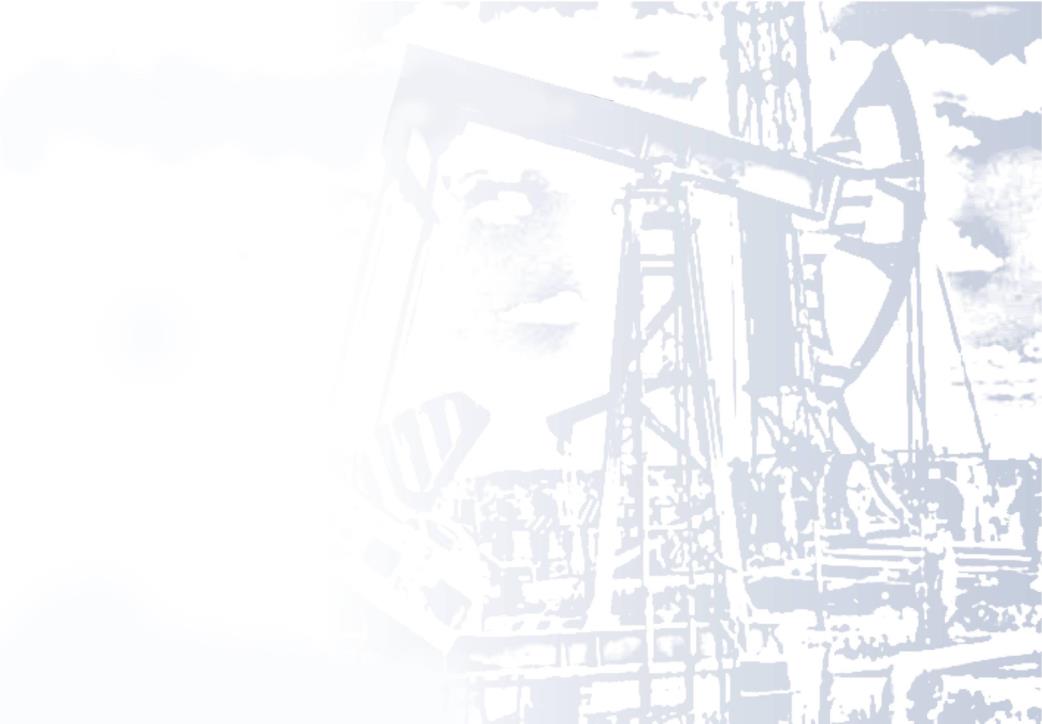 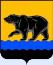 Департамент финансов администрации города Нефтеюганска
Структура расходов бюджета города в функциональном разрезе за 1 квартал 2017 года, руб.
Общегосударственные расходы 179 263 791,16 (14,8%)
Образование  705 683 932,23 (58,2%)
Национальная безопасность и правоохранительная деятельность 8 862 982,08 (0,7%)
Культура, кинематография 58 855 925,02 (4,9%)
Социальная политика 32 101 816,97 (2,6%)
Национальная экономика 98 116 895,17 (8,1%)
Физическая культура и спорт 55 812 559,05 (4,6%)
Жилищно-коммунальное хозяйство                           68 016 675,6 (5,6%)
Средства массовой информации 5 828 200 (0,5%)
[Speaker Notes: Наибольшую долю расходов в функциональном разрезе, как в абсолютном, так и в относительном выражении занимают расходы на образование. По итогам 1 квартала  2017 года они исполнены в сумме 705 683 932,23 рубля, что составляет 58,2 % в общих расходах бюджета.]
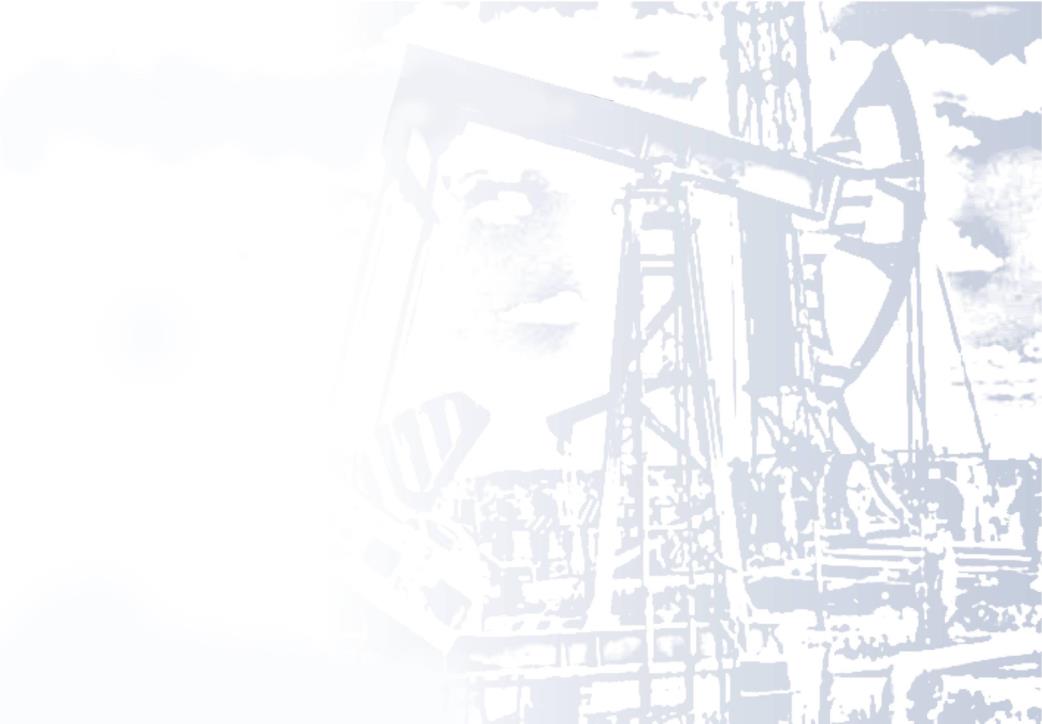 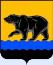 Департамент финансов администрации города Нефтеюганска
1 212 542 777,28
Расходы бюджета города на функционирование социальной сферы  за 1 квартал  2017 года, руб.
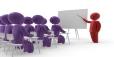 -Образование
Культура 
Здравоохранение
Социальная политика
Физическая культура и спорт
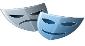 Социальная сфера
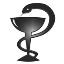 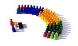 852 454 233,27
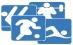 [Speaker Notes: Исходя из утвержденной функциональной структуры бюджета, за 1 квартал, бюджет города традиционно сохранил свою социальную направленность. На образование, культуру, здравоохранение, спорт и социальную политику направлено 70,3% всего расходов бюджета, которые составили 852 454 233,27 рубля.]
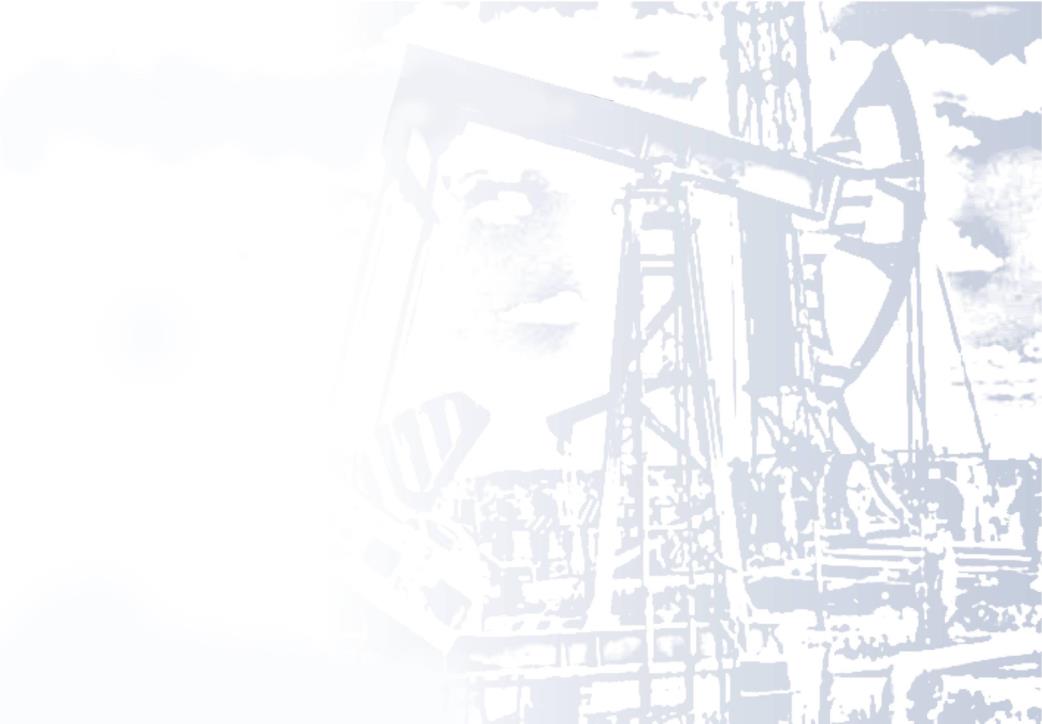 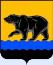 Департамент финансов администрации города Нефтеюганска
Исполнение расходной части бюджета города за  1 квартал 2017 года в разрезе экономических статей, руб.
Социальное обеспечение                            17 825 270,66 (1,5%)
Оплата труда и начисления на выплаты по оплате труда  257 332 982,28 (21,2%)
Прочие расходы 2 033 674 (0,1%)
Оплата работ услуг 106 237 596,43 (8,8%)
Увеличение стоимости материальных запасов  2 126 481,02 (0,2%)
Безвозмездные перечисления 826 653 921,89 (68,2%)
[Speaker Notes: Наибольшую долю расходов за 1 квартал 2017 года составляют безвозмездные перечисления 826 653 921,89 рубль  или 68,2%.  Которые в виде субсидий направлены на выполнение муниципальных заданий.]
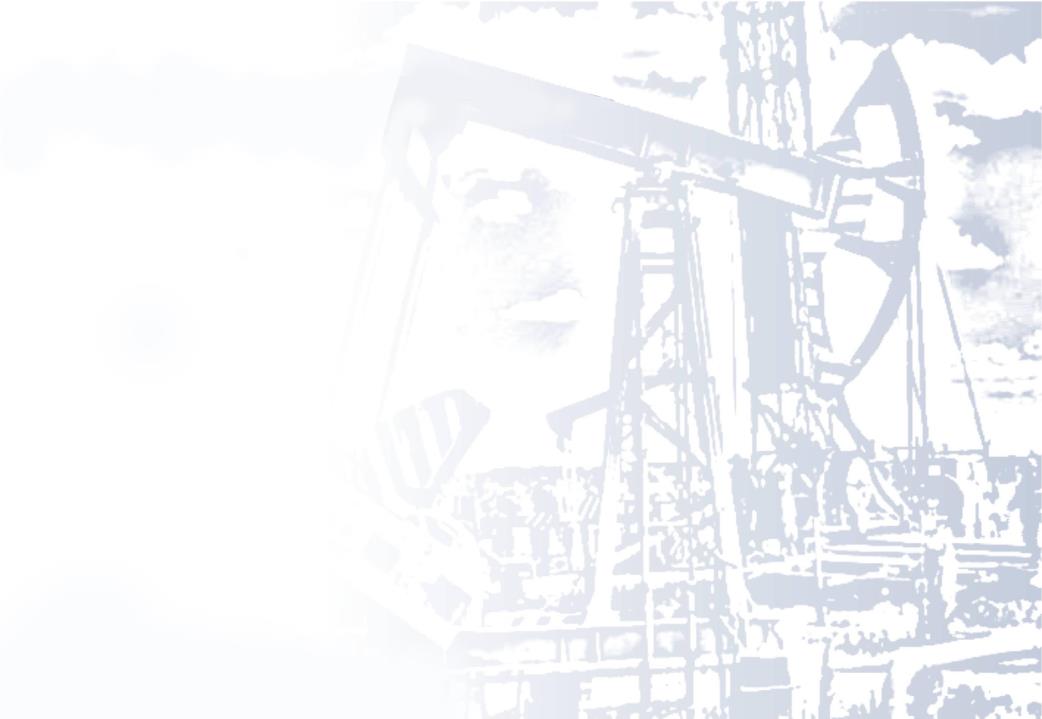 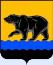 Департамент финансов администрации города Нефтеюганска
«Программная» структура расходов бюджета в                   1 квартале 2017 года, руб.
[Speaker Notes: Расходы бюджета города на 2017 год имеют программную структуру, основу которой составляют 15 муниципальных программ, охватывающих все сферы деятельности муниципального образования. На их реализацию в отчетном периоде 2017 года было направлено 1 188 736 504,43 рубля, что составляет 19,1% к уточненному плану на год.]
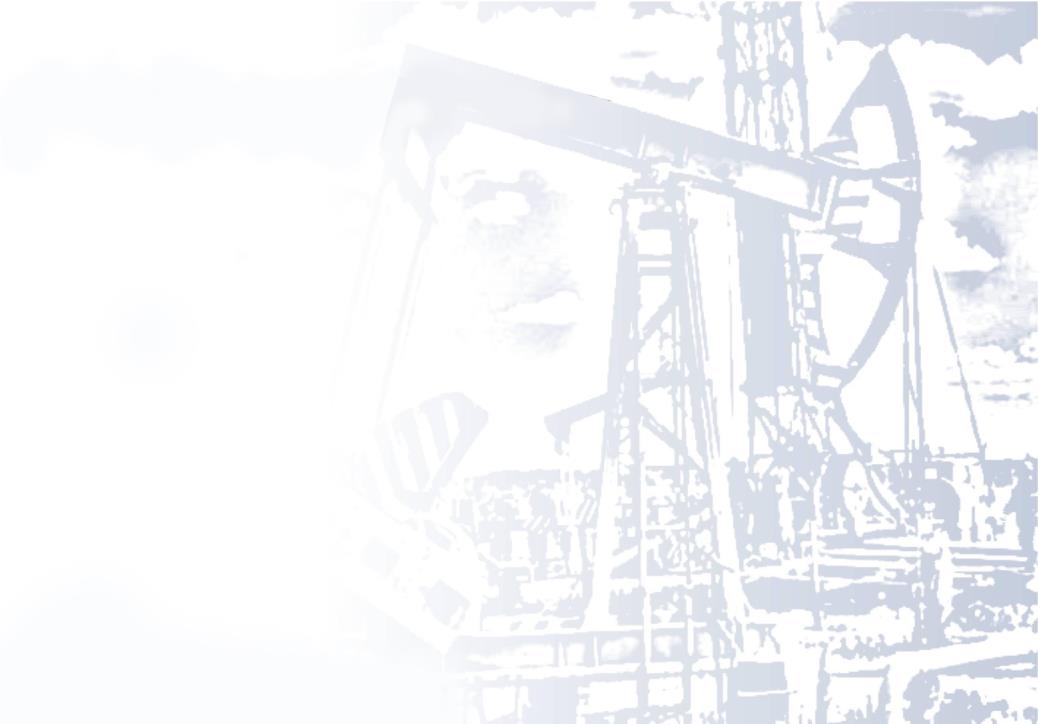 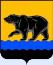 Департамент финансов администрации города Нефтеюганска
1 212 542 777,28
Расходы бюджета города в рамках муниципальных программ  за 1 квартал 2017 года, руб.
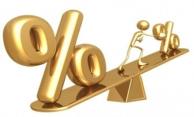 Расходы на реализацию муниципальных программ
Непрограммные расходы
[Speaker Notes: На реализацию 15 муниципальных программ в отчетном периоде 2017 года было направлено 1 188 736 504,43 рубля, что составляет 19,1% к уточненному плану на год. Удельный вес программно-целевых расходов сложился в размере 98% к общему объему исполненных расходов.
Непрограммные расходы исполнены в сумме 23 806 272,85 рубля, или на 22% к уточненному плану на год.]
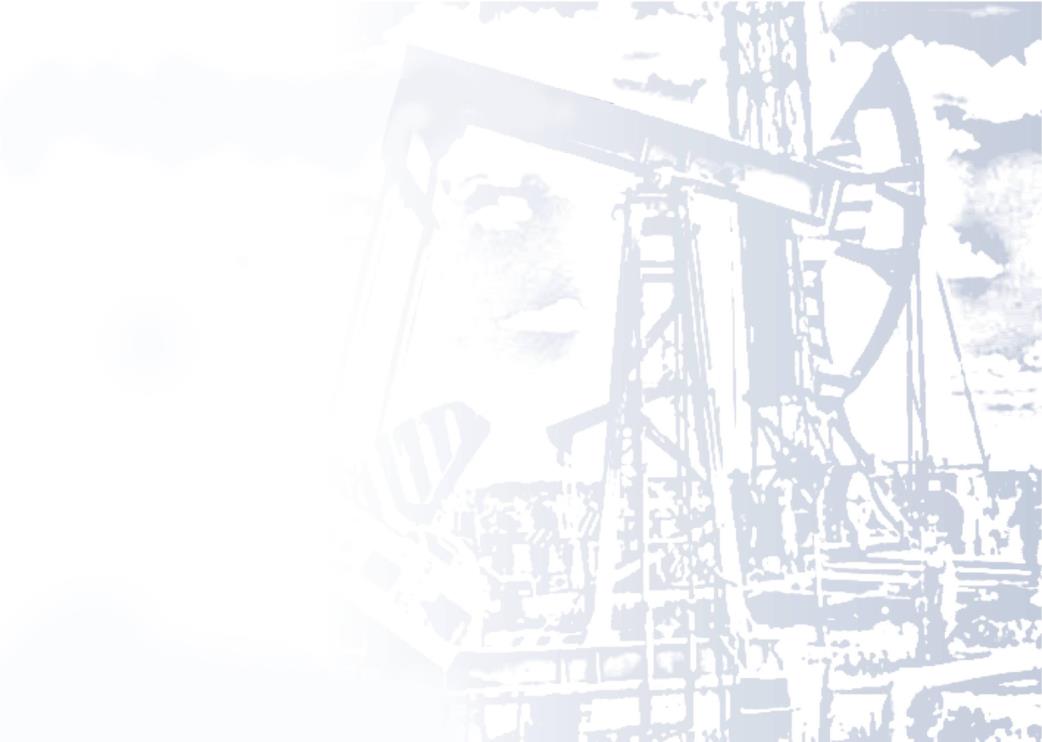 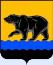 Департамент финансов администрации города Нефтеюганска
Объем муниципального долга  за 1 квартал 2017 года, руб.
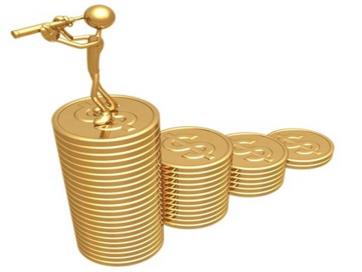 В сфере управления муниципальным долгом деятельность муниципалитета была направлена на проведение взвешенной долговой политики. Итогом реализации данной задачи явилось отсутствие долговых обязательств муниципального образования на начало и конец отчетного года.
[Speaker Notes: В сфере управления муниципальным долгом деятельность муниципалитета была направлена на проведение взвешенной долговой политики. Итогом реализации данной задачи явилось отсутствие долговых обязательств муниципального образования на начало и конец отчетного года.]
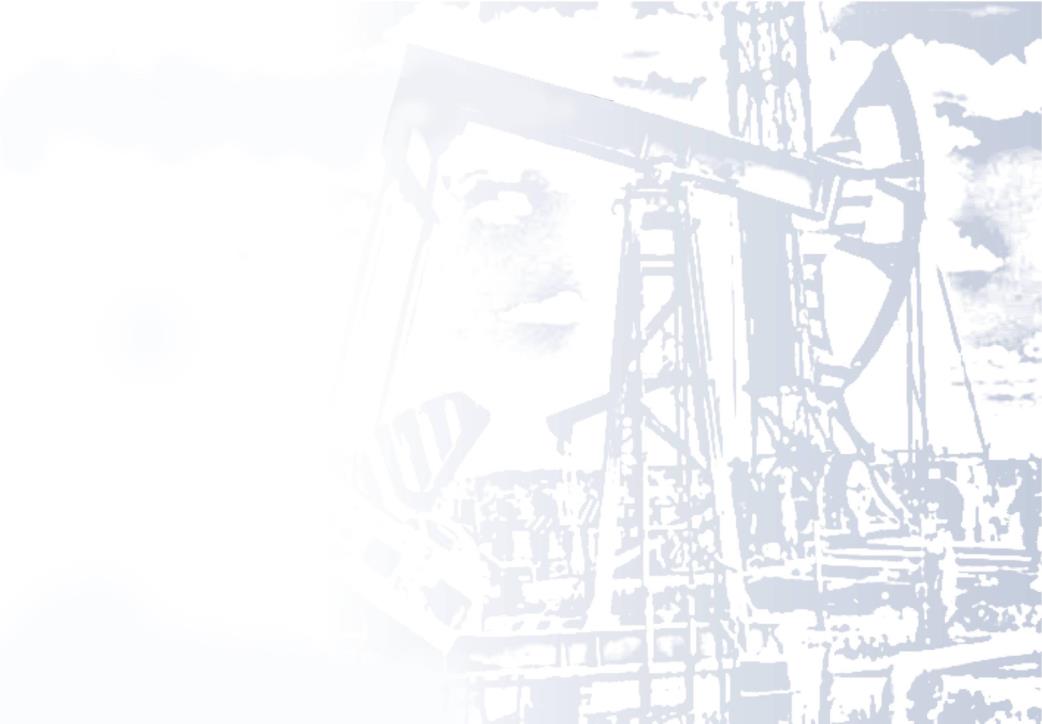 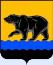 Департамент финансов администрации города Нефтеюганска
КОНТАКТНАЯ ИНФОРМАЦИЯ:
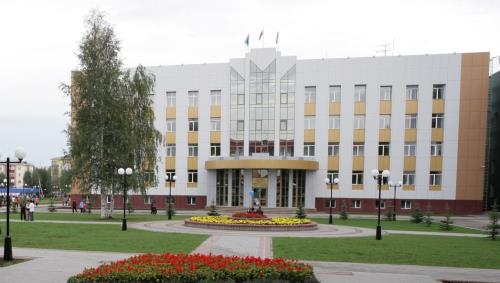 Департамент финансов администрации города Нефтеюганска
Телефон: (3463) 23-70-60
Факс: (3463) 23-77-74
 E-mail: depfin@admugansk.ru
2 микрорайон, дом 25, г. Нефтеюганск,
 Ханты-Мансийский автономный округ-Югра (Тюменская область), 626430
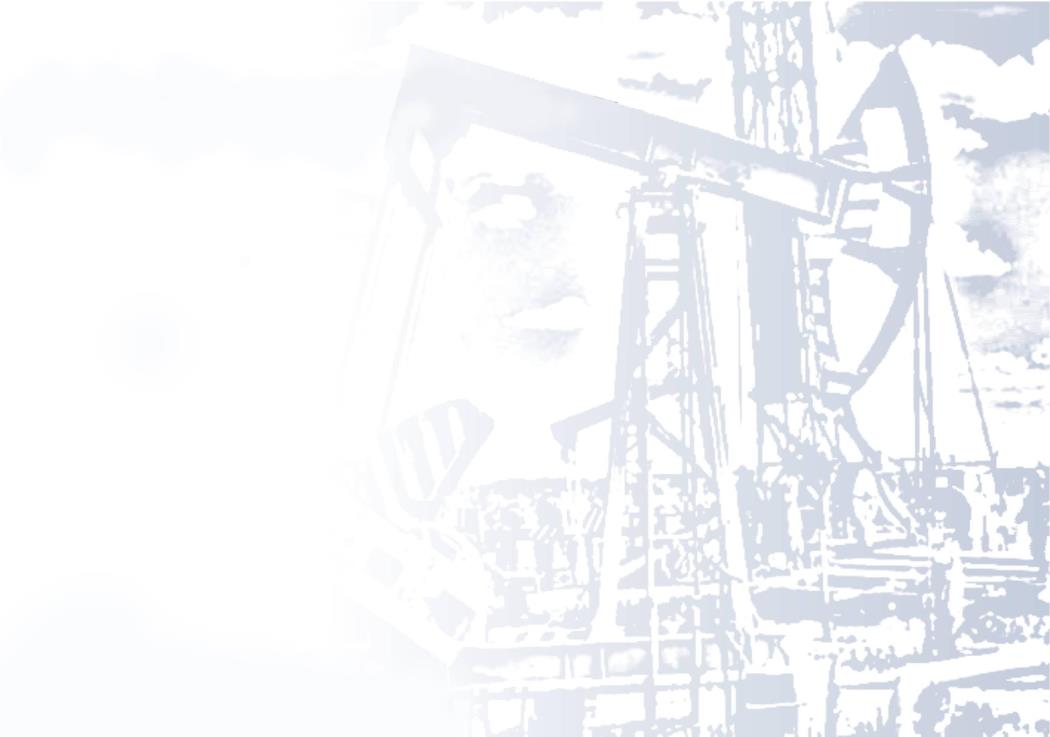 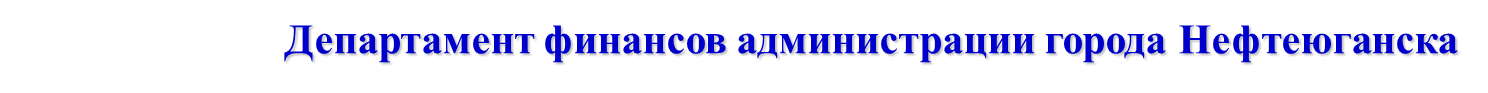 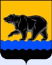 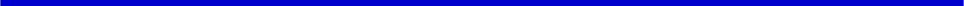 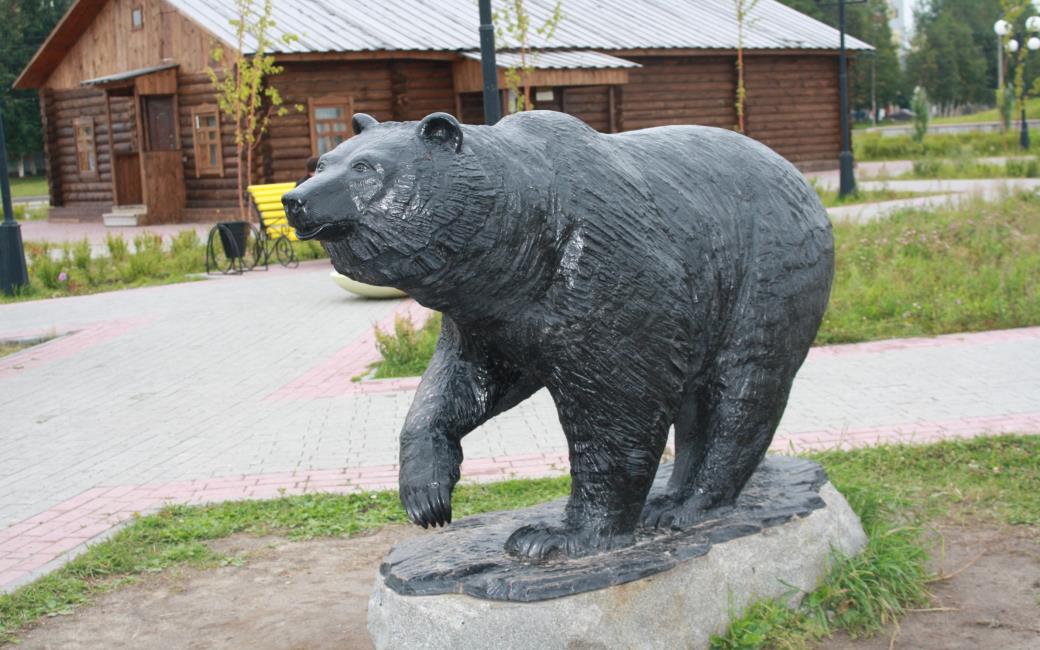 82 млн.руб- черз  ИСН